Booster Half-Integer Correction Studies
J. Eldred, Y. Alexahin, D. Johnson, J. Johnstone, V. Kapin, C.Y. Tan,
US Japan Teleconference
Mar. 10th, 2020
2
2
Space-charge
Emittance Growth
2
3/10/2020
Jeffrey Eldred | Booster Half-Integer Correction
3
Space-charge Emittance Growth Study (June 2019)
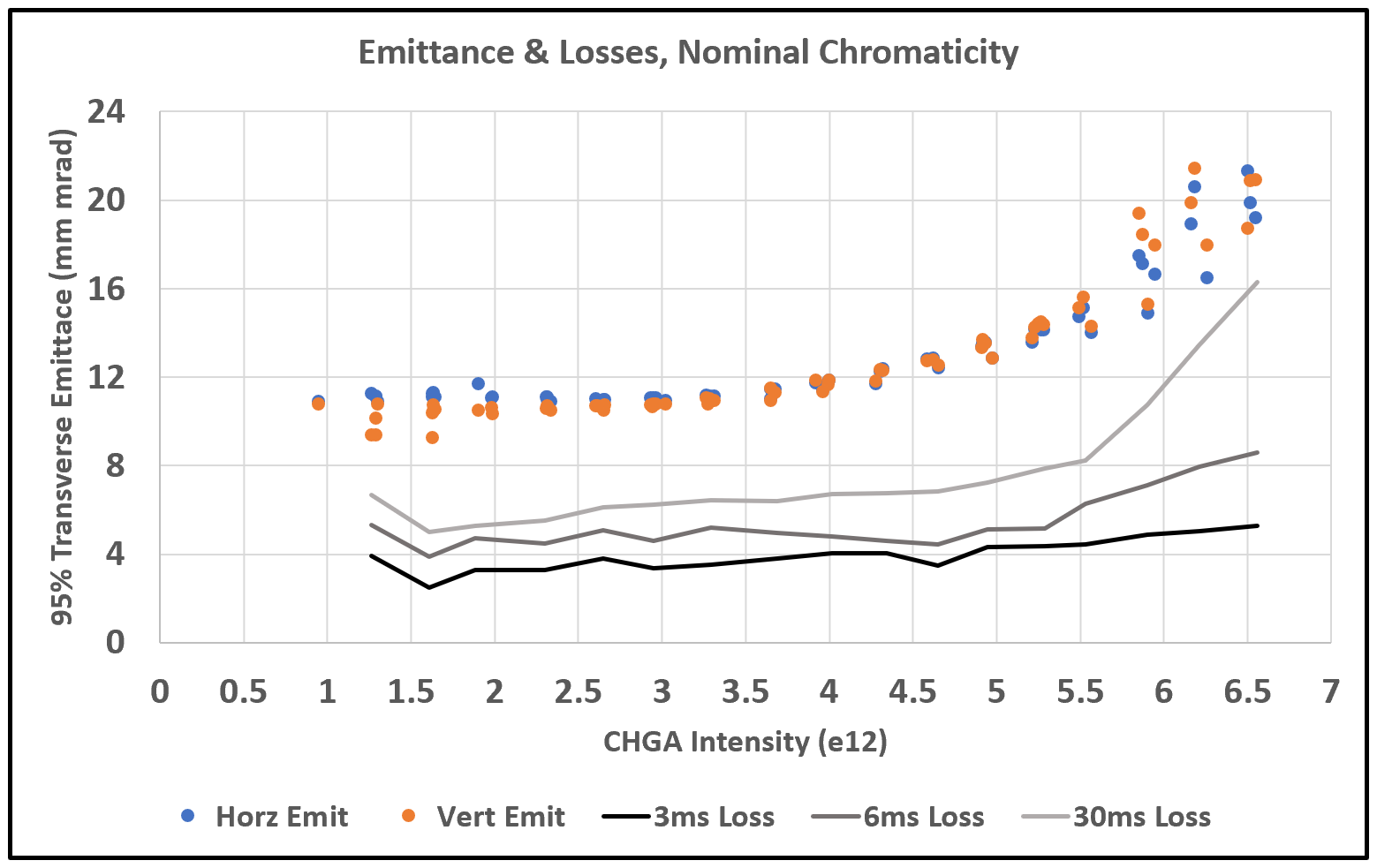 J. Eldred, K. Seiya, V. Shiltsev
3
3/10/2020
Jeffrey Eldred | Booster Half-Integer Correction
4
Intensity Reduces Tunespace
Transmission
before Extraction
Transmission
after Capture
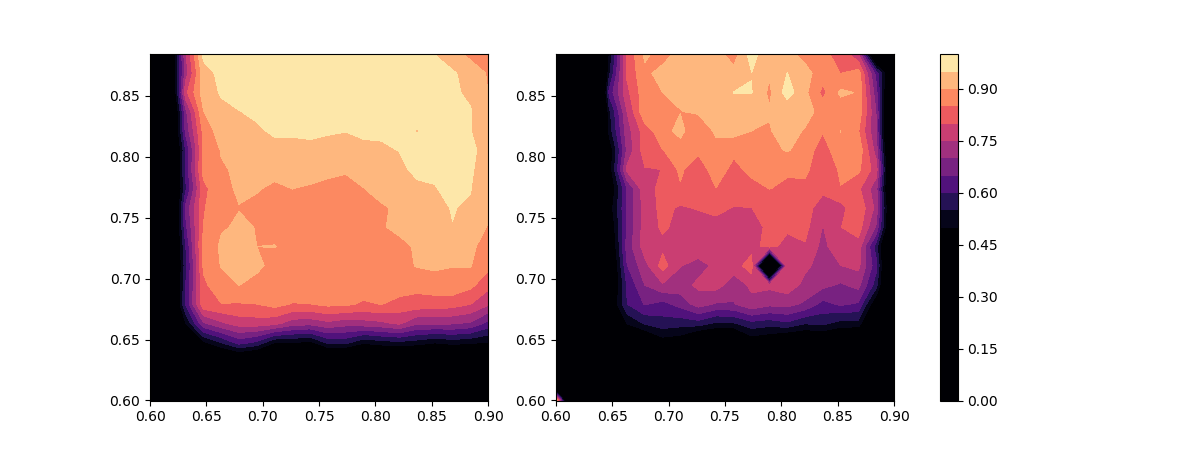 Qy
Qx
Qx
1/3 nom. intensity, chromaticity -20 at injection
4
3/10/2020
Jeffrey Eldred | Booster Half-Integer Correction
5
Intensity Reduces Tunespace
Transmission
before Extraction
Transmission
after Capture
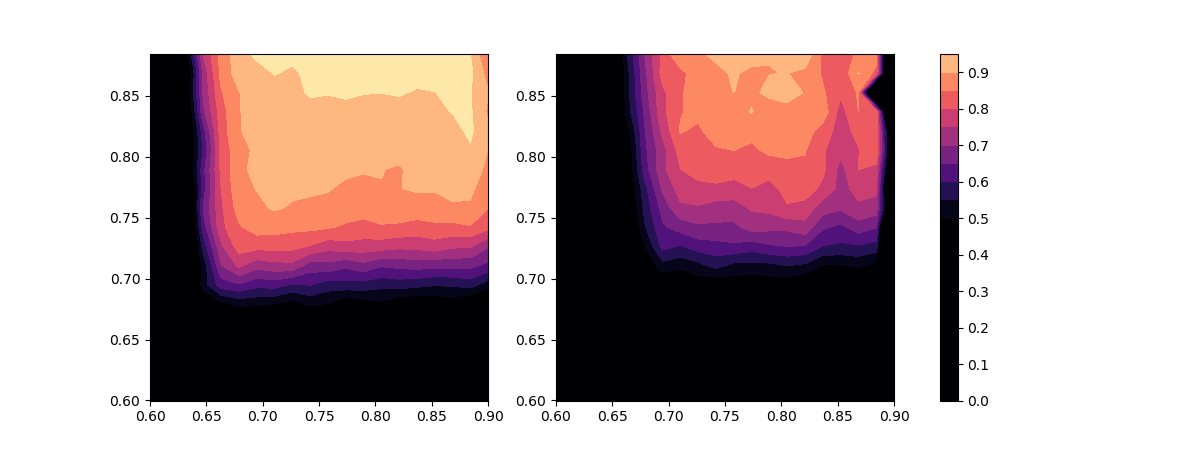 Qy
Qx
Qx
2/3 nom. intensity, chromaticity -20 at injection
5
3/10/2020
Jeffrey Eldred | Booster Half-Integer Correction
6
Intensity Reduces Tunespace
Transmission
before Extraction
Transmission
after Capture
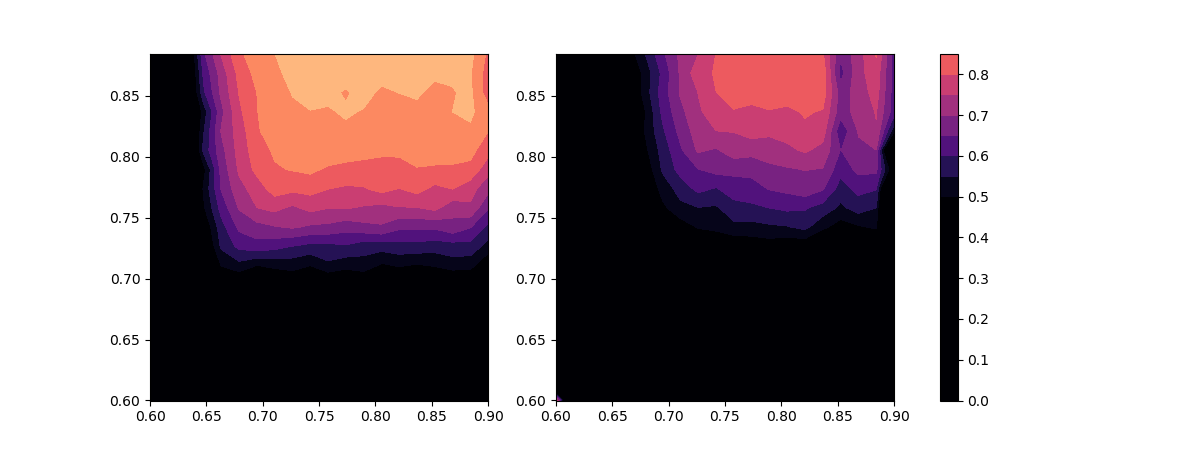 Qy
Qx
Qx
nominal intensity, chromaticity -20 at injection
6
3/10/2020
Jeffrey Eldred | Booster Half-Integer Correction
7
Space-charge dominates first 2000 turns ~ 2+4ms
For fixed transverse emittance and intensity, space charge scales as
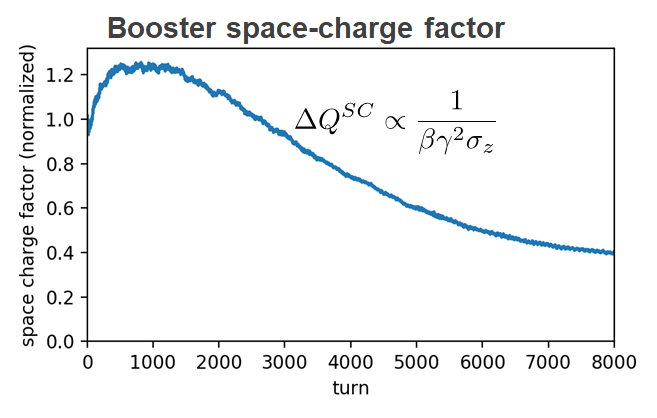 H. Bartosik, A. Huschauer
7
3/10/2020
Jeffrey Eldred | Booster Half-Integer Correction
8
8
MAD-X Model
8
3/10/2020
Jeffrey Eldred | Booster Half-Integer Correction
9
Booster Extraction breaks 24-fold Lattice Symmetry
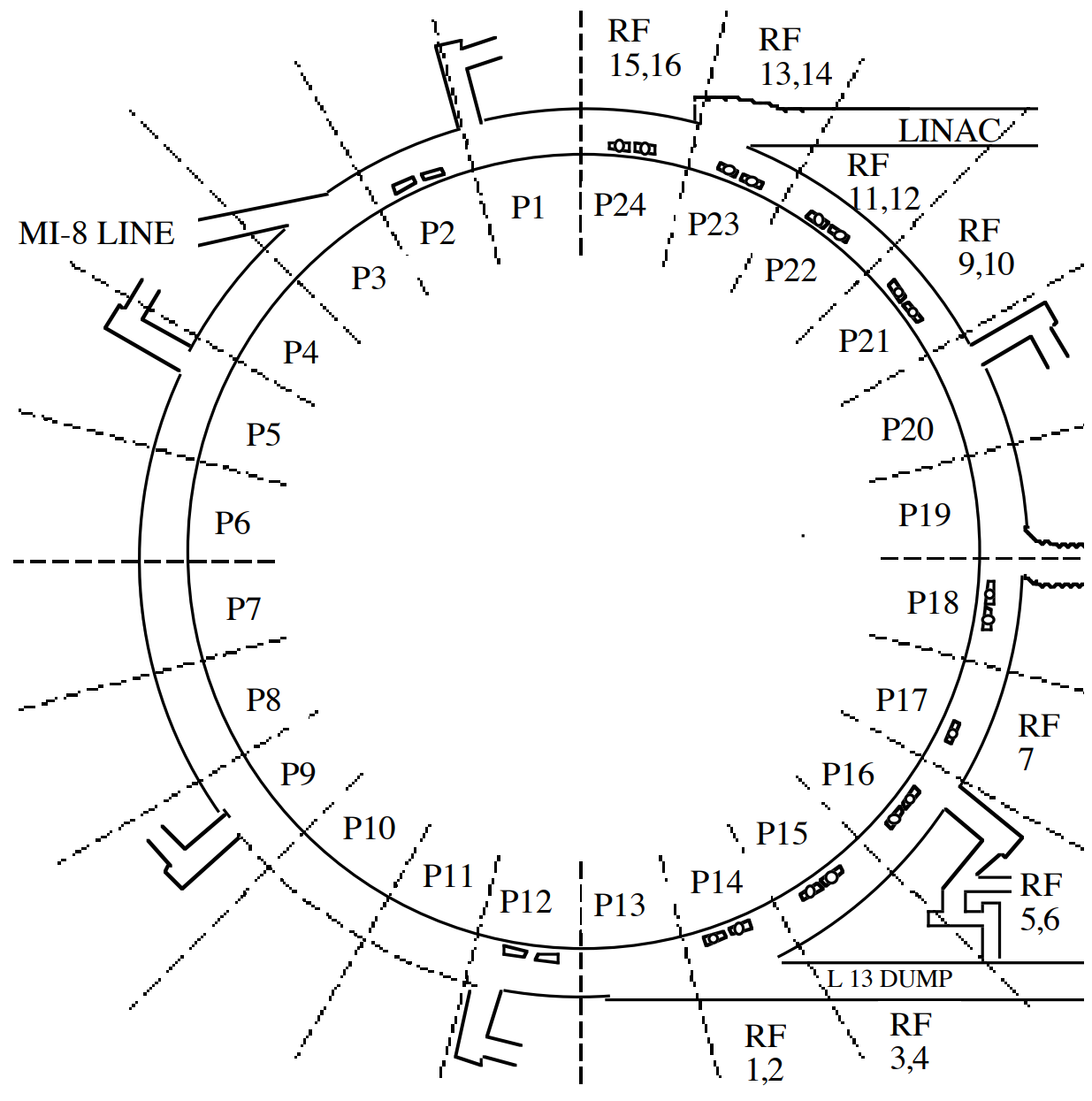 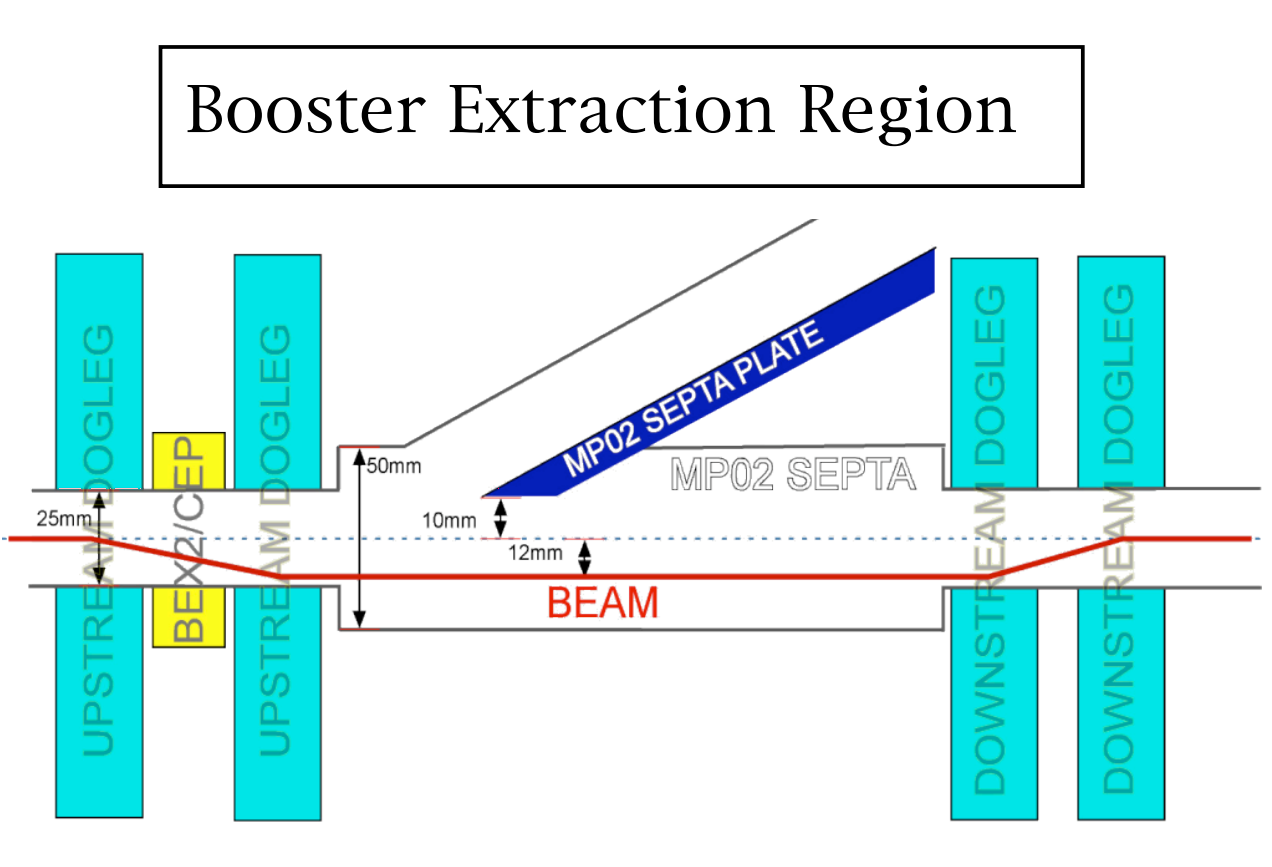 9
3/10/2020
Jeffrey Eldred | Booster Half-Integer Correction
10
MAD-X Model for HEP Lattice
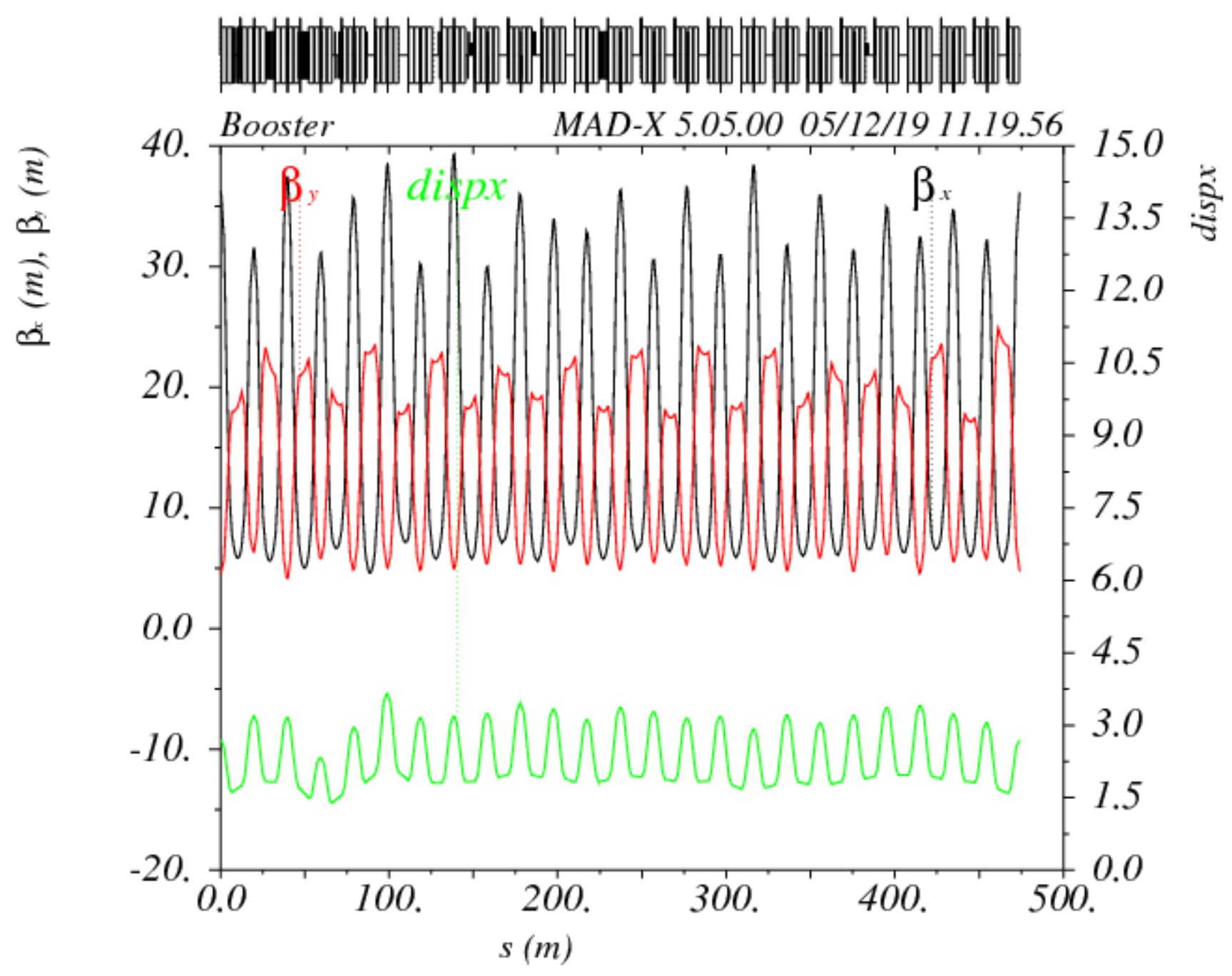 10
3/10/2020
Jeffrey Eldred | Booster Half-Integer Correction
11
MAD-X Model vs. SVD Meas. for HEP Lattice
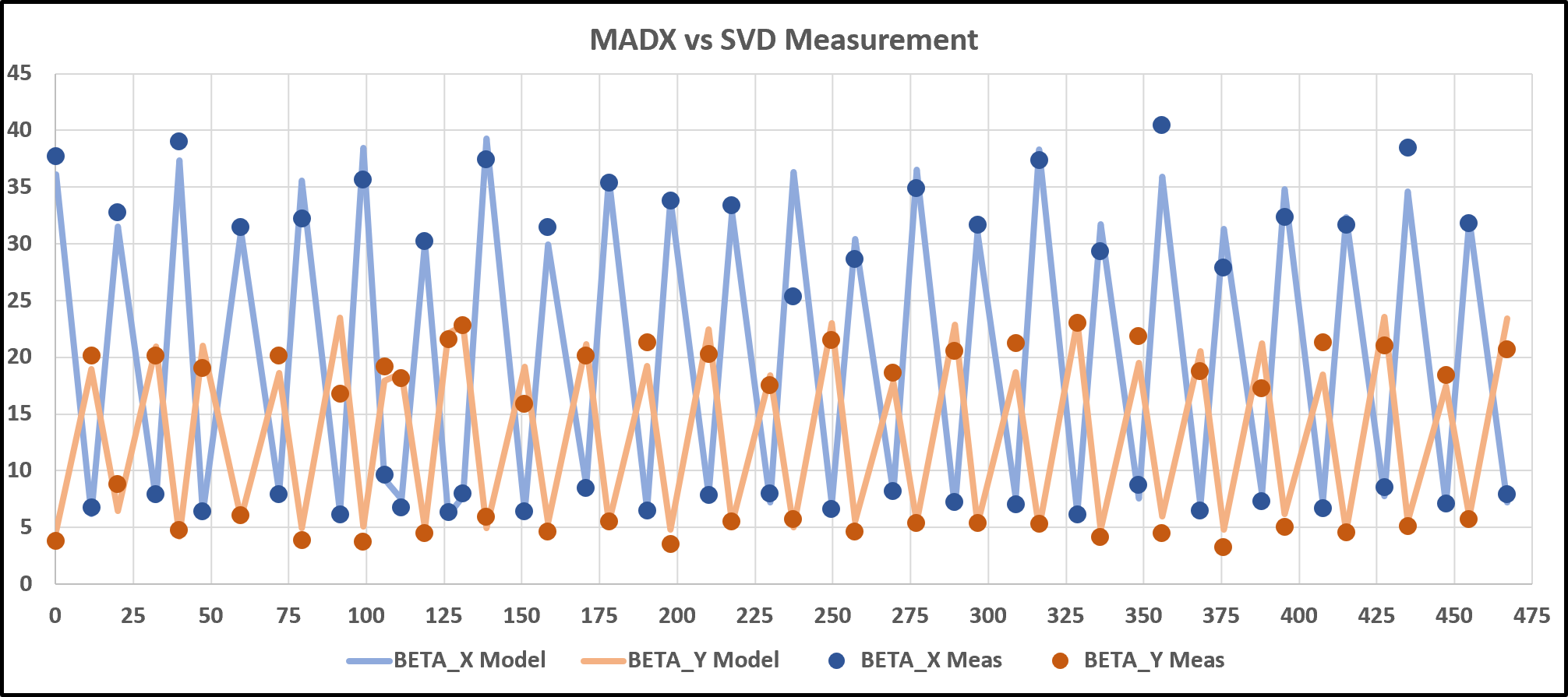 Average Errors
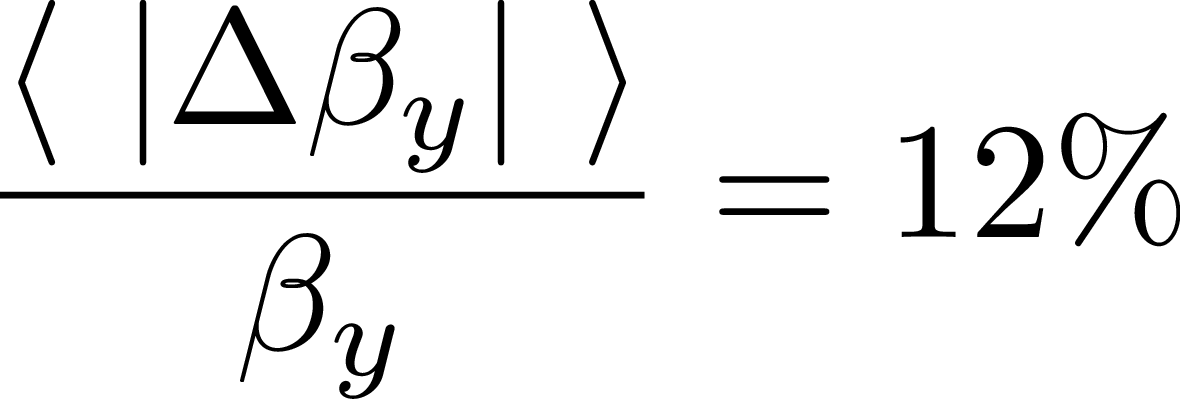 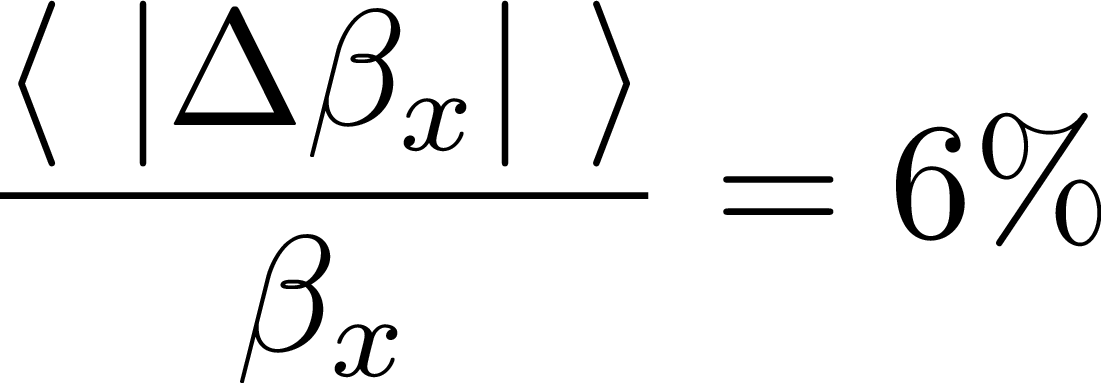 11
3/10/2020
Jeffrey Eldred | Booster Half-Integer Correction
12
MAD-X Model for HEP Lattice
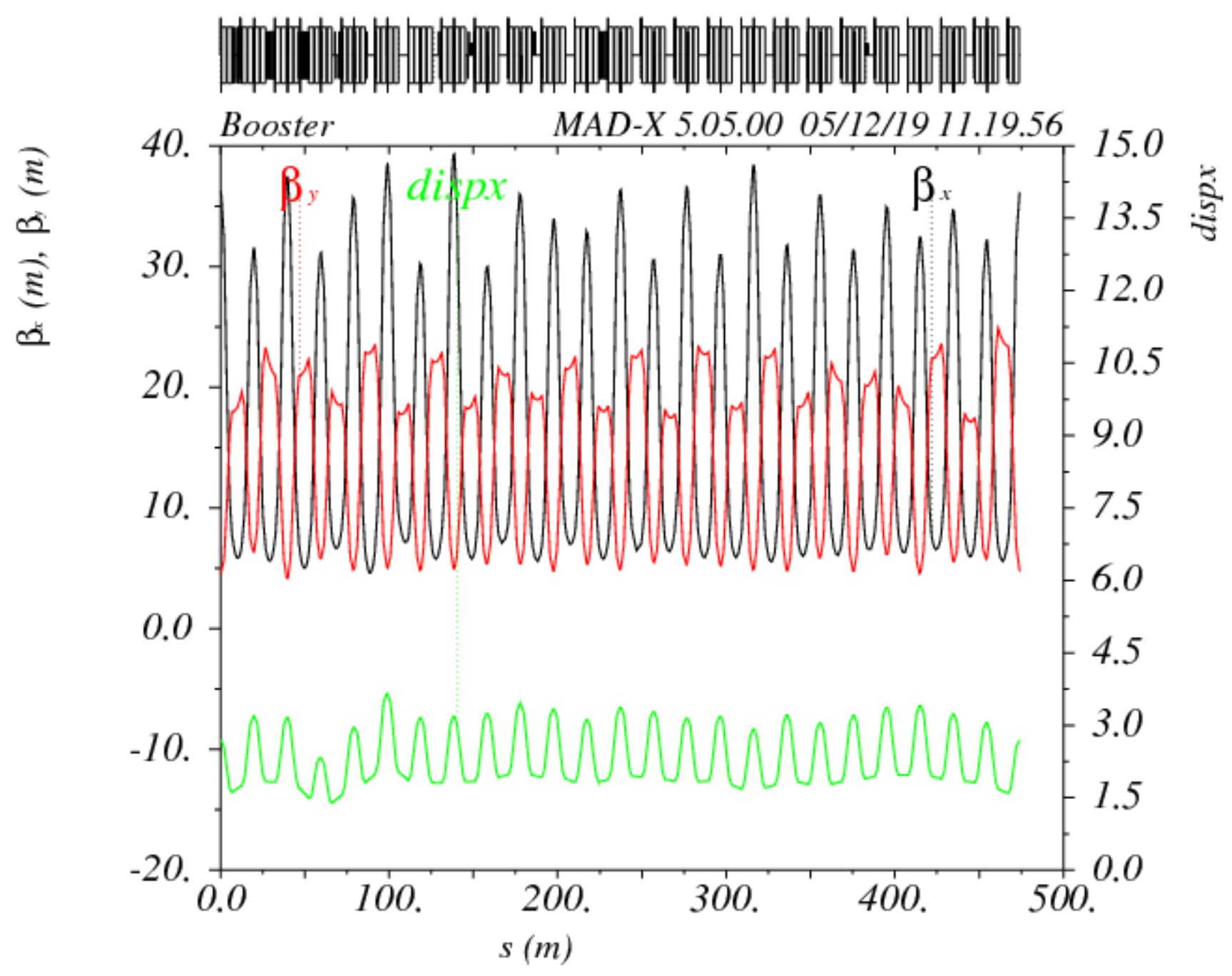 12
3/10/2020
Jeffrey Eldred | Booster Half-Integer Correction
13
MAD-X Model for at Qy =0.6
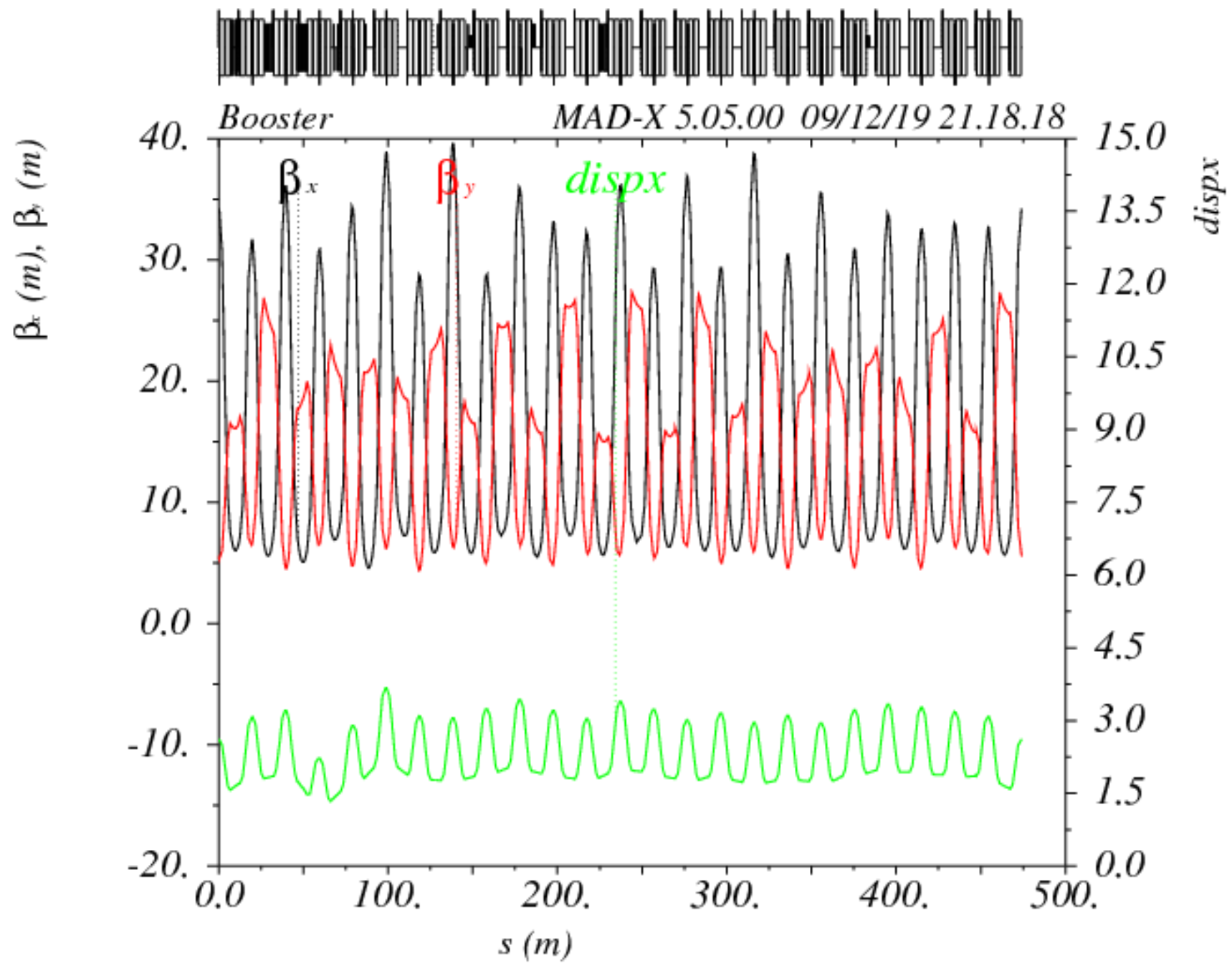 13
3/10/2020
Jeffrey Eldred | Booster Half-Integer Correction
14
MAD-X Model for at Qy =0.53
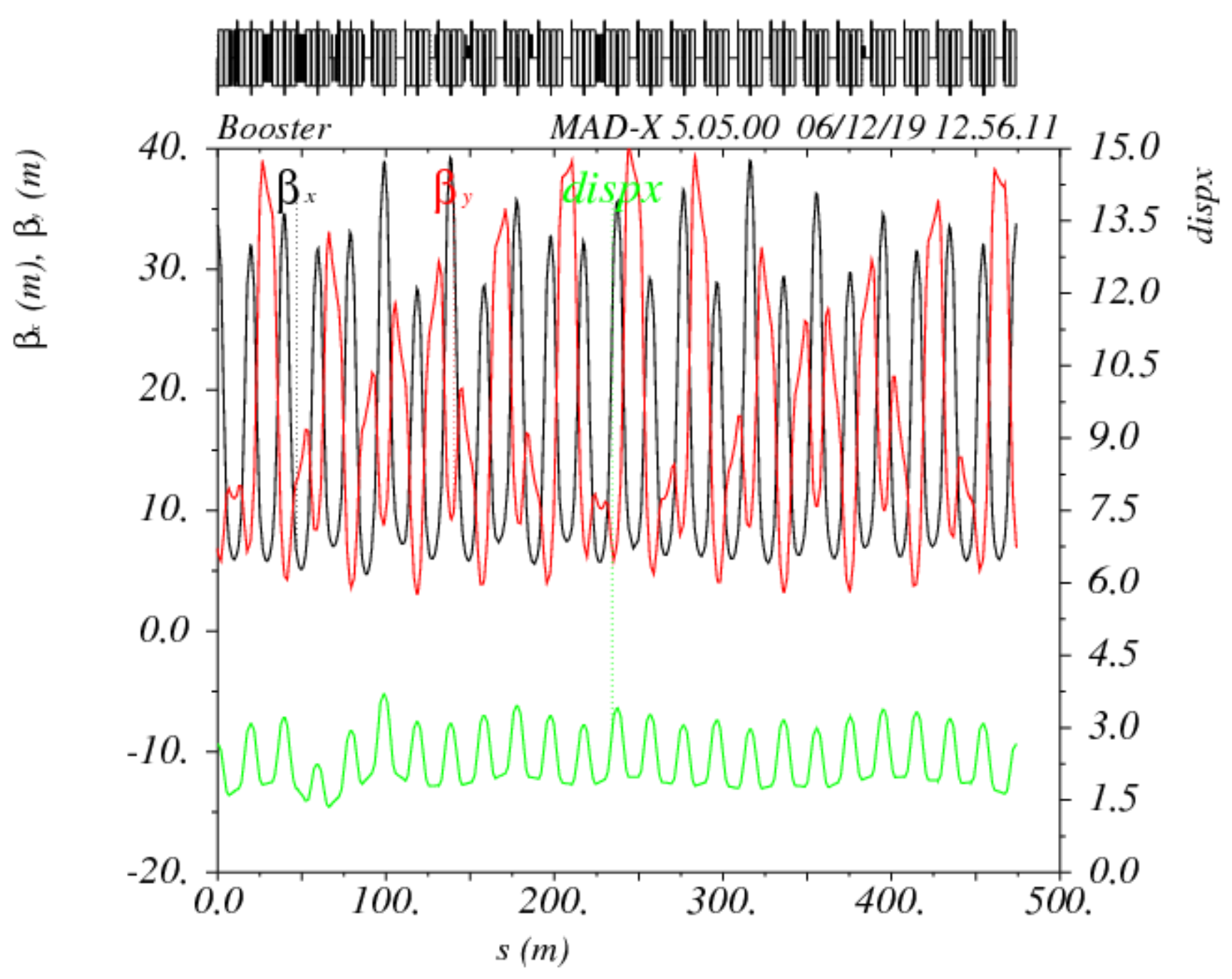 14
3/10/2020
Jeffrey Eldred | Booster Half-Integer Correction
15
2Qy Resonance Driving Term measured over the ramp
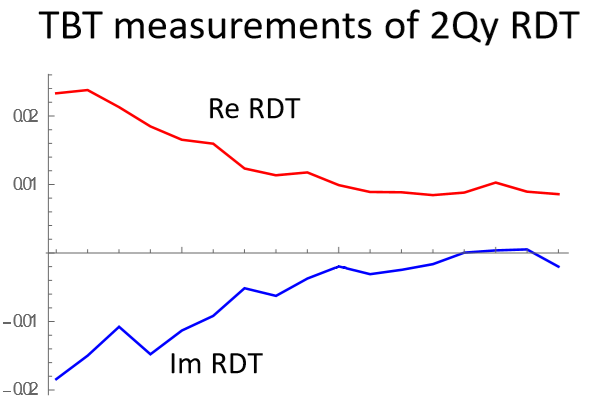 The resonance driving term is strongest at injection, and decreases with momentum.

This makes sense, because one of the major sources of the symmery-breaking in the ring is the DC-powered dogleg at extraction.
Y. Alexahin
15
3/10/2020
Jeffrey Eldred | Booster Half-Integer Correction
16
16
Compensating Half-Integer
The vertical half-integer resonance strength is proportional to


Each linear focusing element makes a contribution proportional to the vertical beta function, and has a complex phase given by twice the phase-advance.

To compensate the vertical half-integer, we need two independent sets of quadrupoles, at high βy locations (i.e. long-straights), with the proper phase-advances to add coherently.
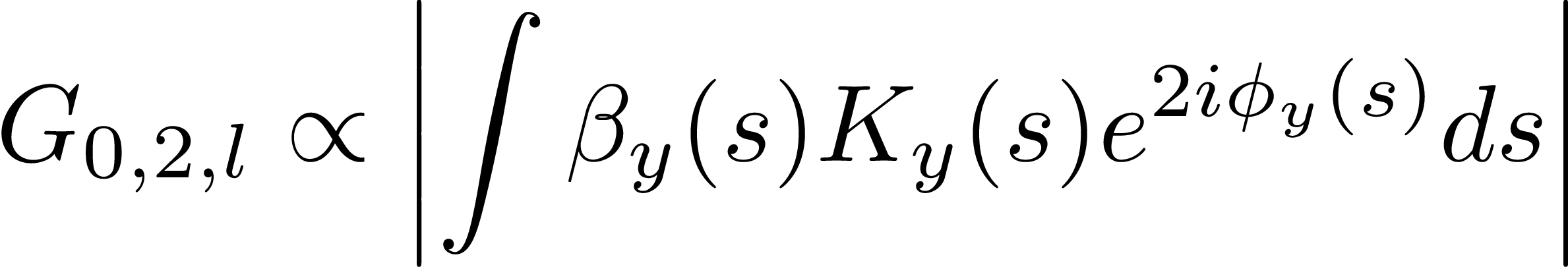 16
3/10/2020
Jeffrey Eldred | Booster Half-Integer Correction
17
17
Compensating 2Qy=13 for 24-period ring
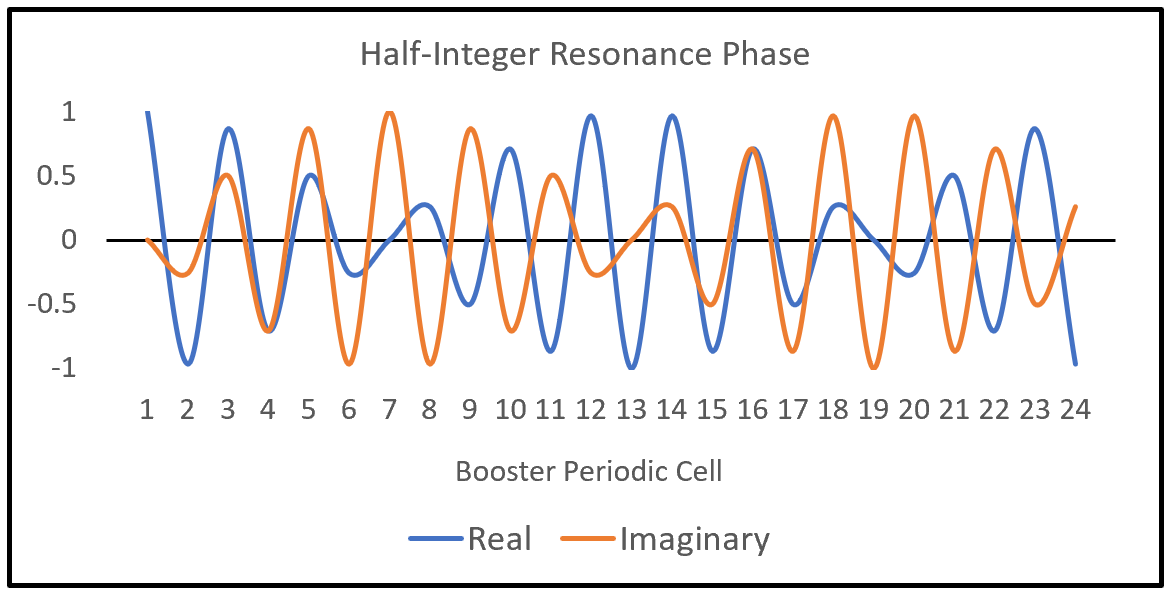 Resonant phase between adjacent Booster cells:

Between 12 Booster cells:

Between 6 Booster cells:
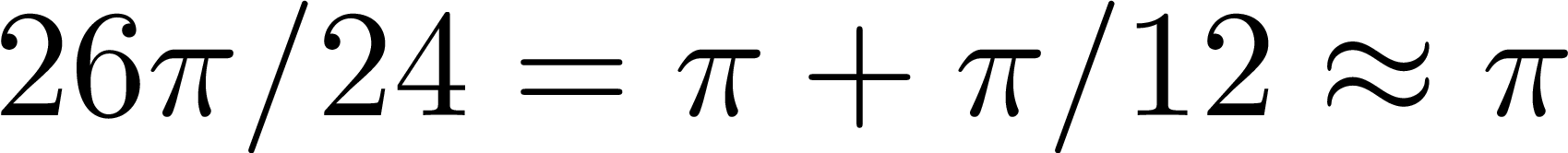 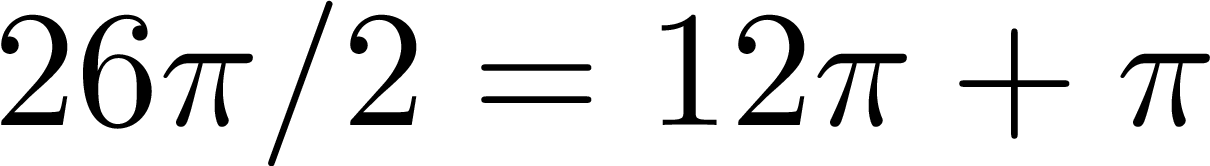 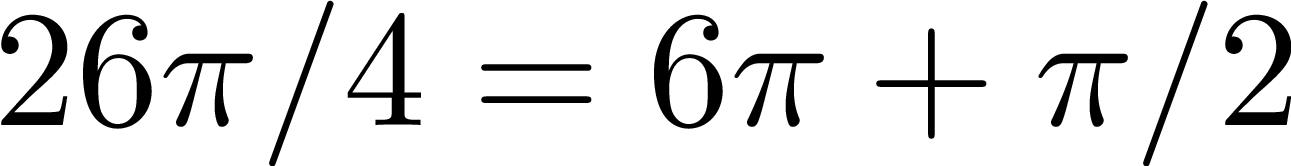 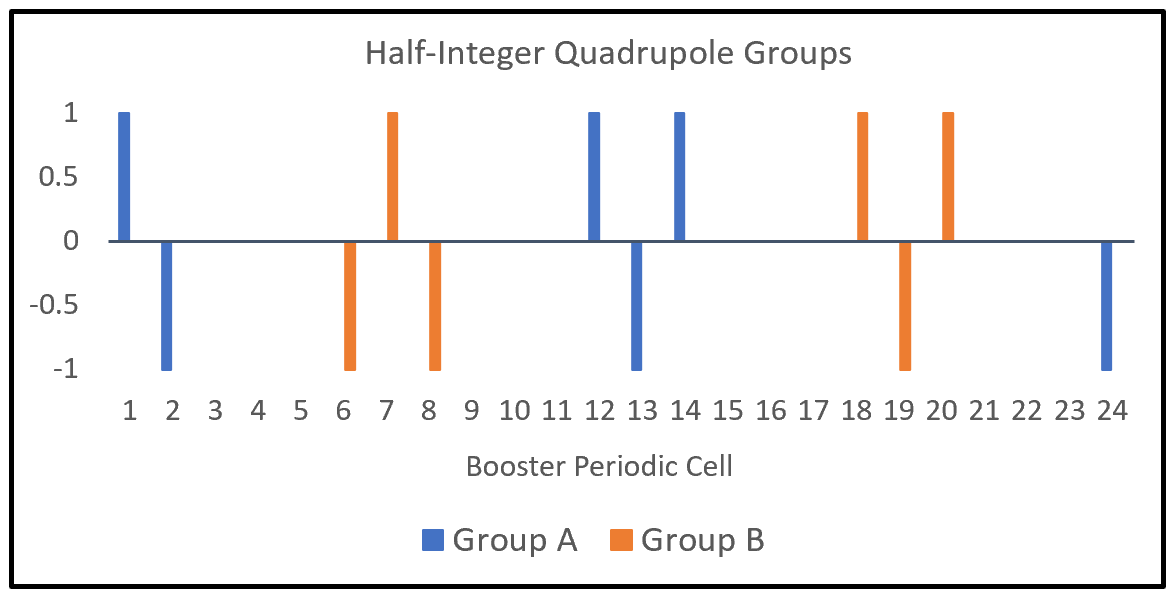 Group A:
-QL24, +QL01, -QL02,
+QL12, -QL13, +QL14 

Group B:
-QL06, +QL07, -QL08,
+QL18, -QL19, +QL20
17
3/10/2020
Jeffrey Eldred | Booster Half-Integer Correction
18
MAD-X Model for at Qy =0.53
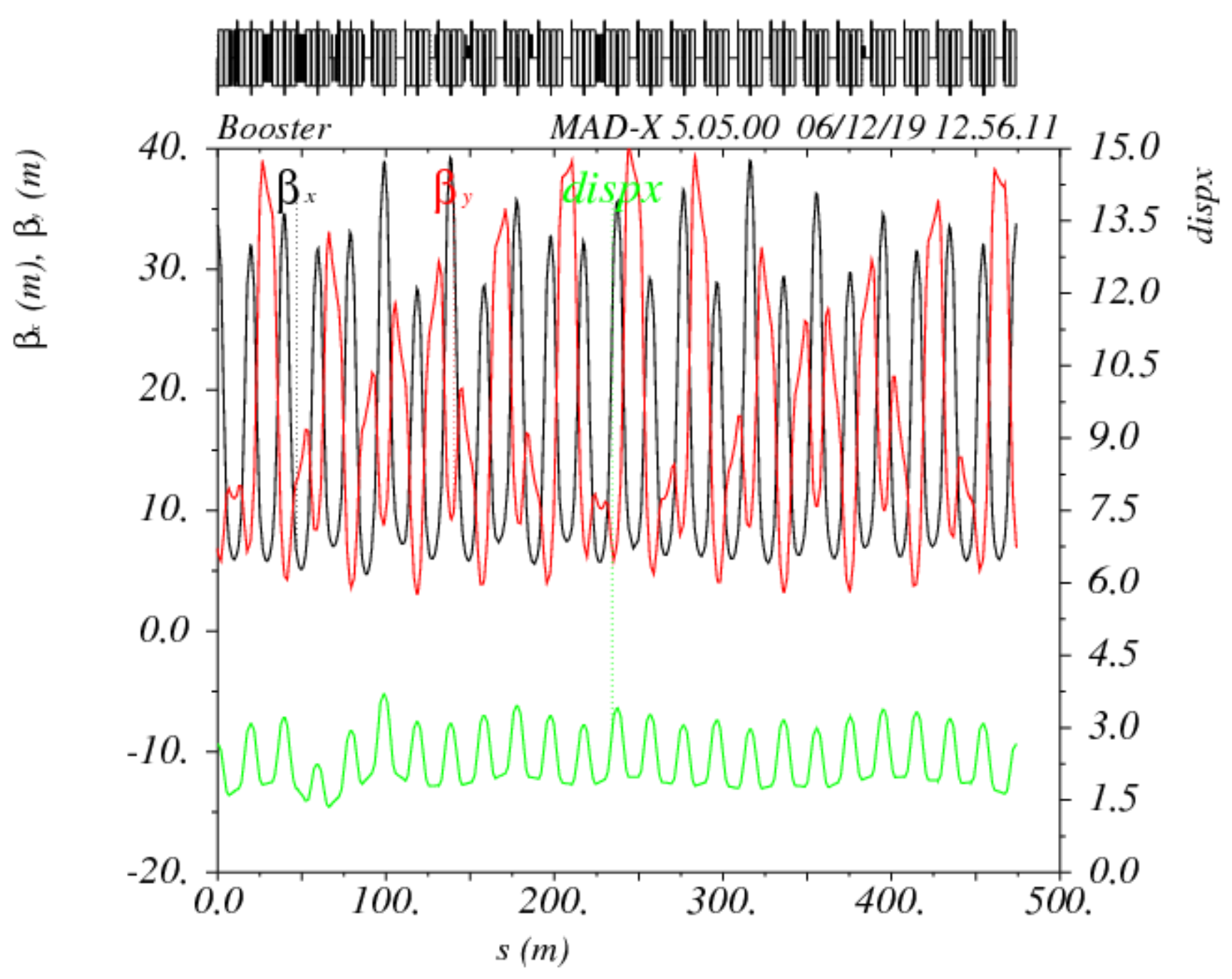 18
3/10/2020
Jeffrey Eldred | Booster Half-Integer Correction
19
MAD-X Model for at Qy =0.53 corrected
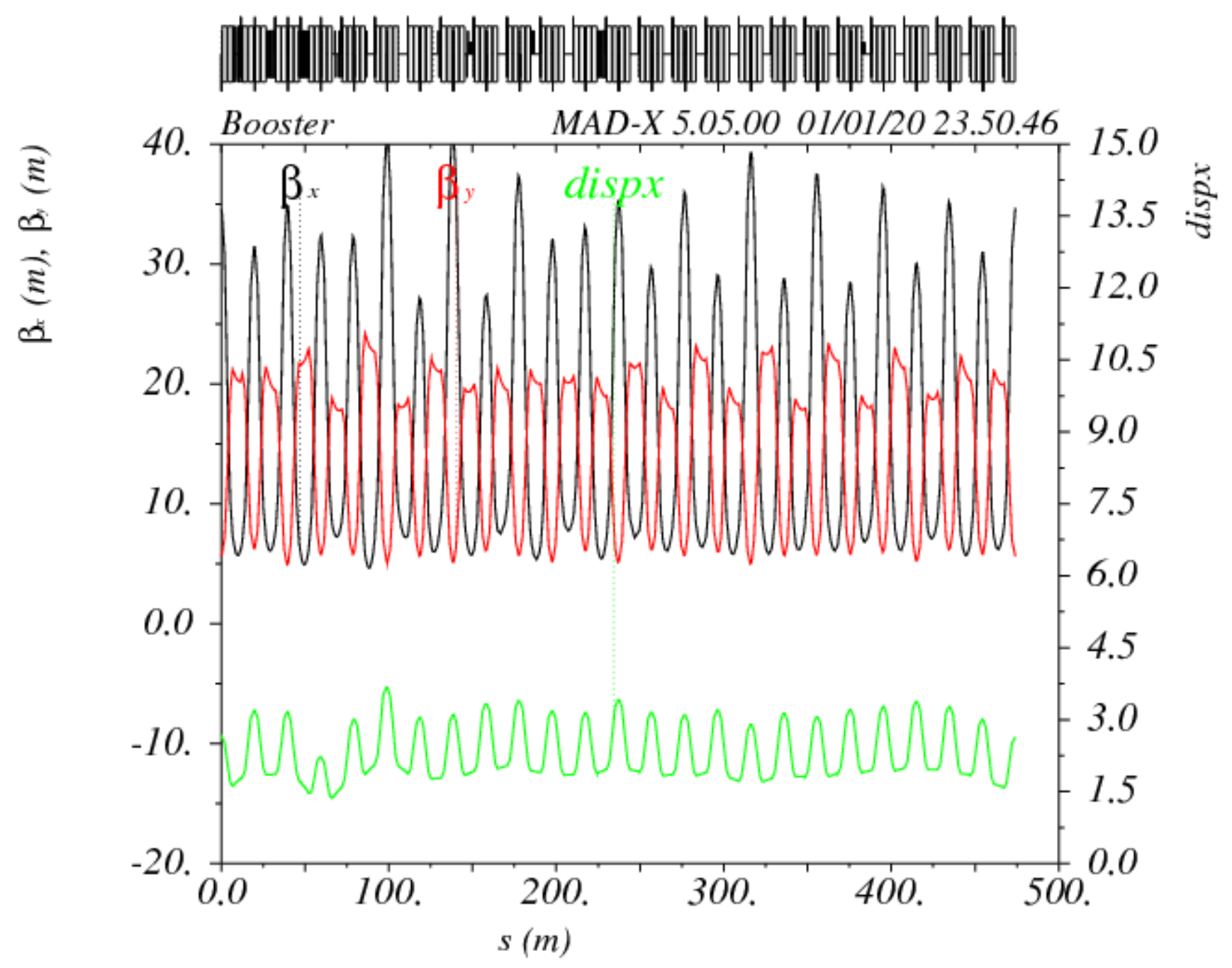 19
3/10/2020
Jeffrey Eldred | Booster Half-Integer Correction
20
20
Dec. 11 Study
“Proof of Principle” near 2Qy
20
3/10/2020
Jeffrey Eldred | Booster Half-Integer Correction
21
21
Dec. 11 Study
Changing the tune:
- Each of 24 Booster cells has a QL (quad-long) and QS (quad-short).
- Tune shift by changing all QLs together and all QSs together.
- Tune shift only for the earliest 2ms of the cycle.

Scan QL Groups:
- Scan QL currents in two groups of six, which make orthogonal contributions to 2Qy resonance.
- DC current offsets used, to match RDTs and for controls convenience.

Dec. 11 Study:
- Change Qy to 0.54, near vertical half-integer resonance.
- Scan QL groups A & B to improve massive losses.
21
3/10/2020
Jeffrey Eldred | Booster Half-Integer Correction
22
22
Vertical Tune at Injection
Tune Ramp near Qy=0.6
HEP Tune Ramp
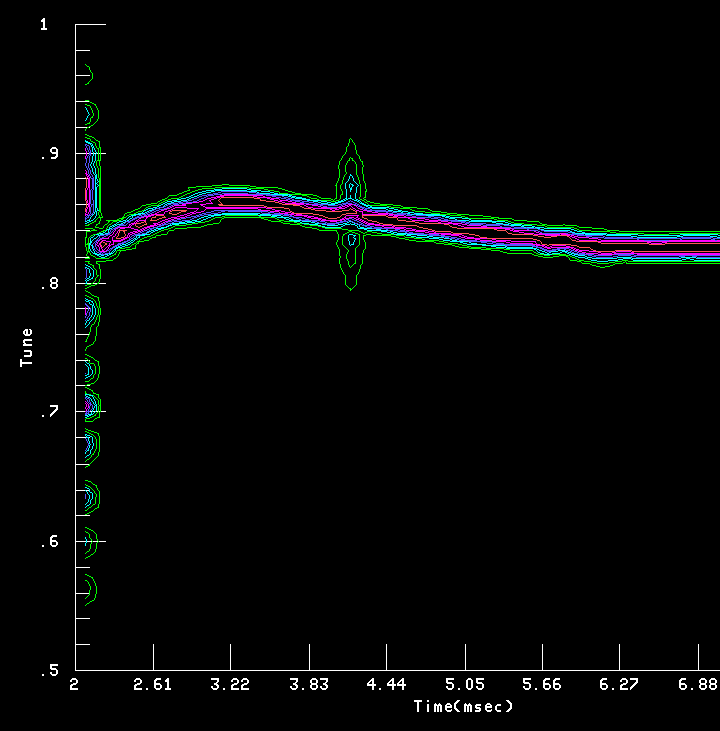 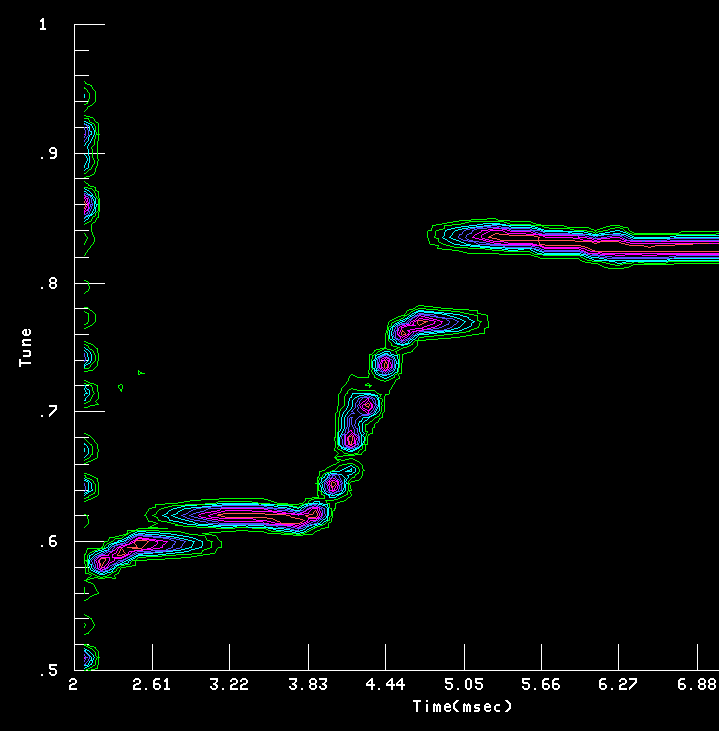 22
3/10/2020
Jeffrey Eldred | Booster Half-Integer Correction
23
23
Half-Integer Compensation
Sweep subsets of quadrupoles with orthogonal contributions to 2Qy. 

First study, Dec 11:  low-intensity, Qy=0.54, proof-of-principle
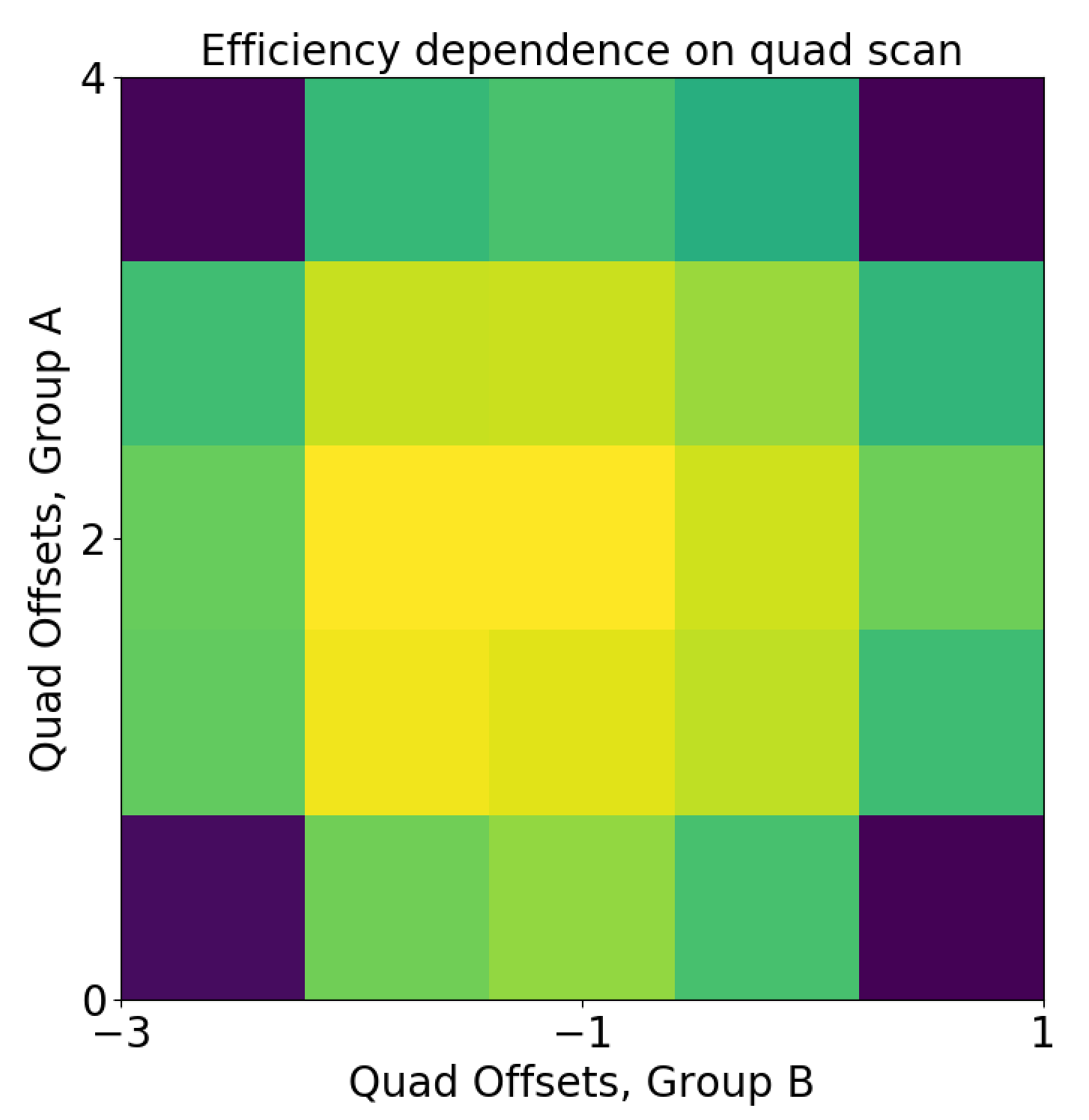 Group A:
-QL24, +QL01, -QL02,
+QL12, -QL13, +QL14 

Group B:
-QL06, +QL07, -QL08,
+QL18, -QL19, +QL20

Best efficiency:
A= +2.222, B = -1.238
(MAD-X)
~75%
~25%
23
3/10/2020
Jeffrey Eldred | Booster Half-Integer Correction
24
Tunescan before Compensation
Before Compensation
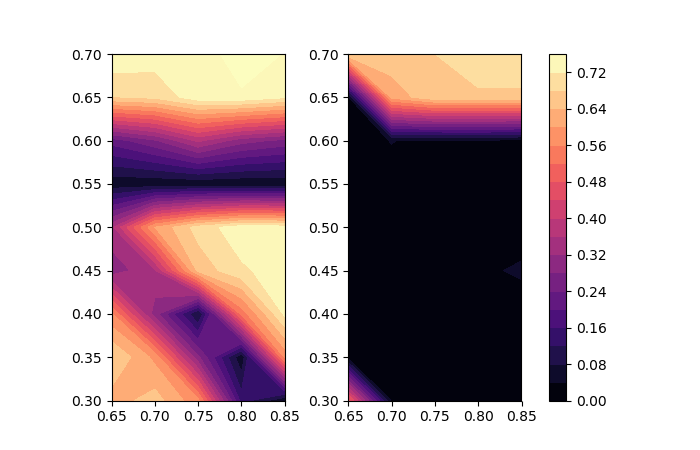 Late Transmission
Early Transmission
Qy
Qx
Qx
24
3/10/2020
Jeffrey Eldred | Booster Half-Integer Correction
25
Tunescan after Compensation
After Compensation
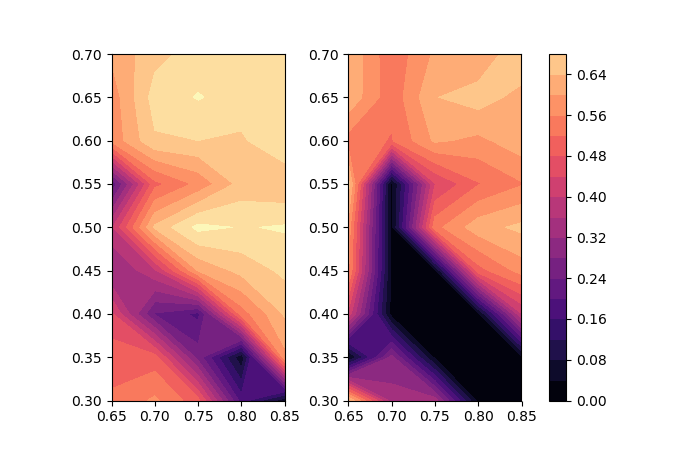 Late Transmission
Early Transmission
Qy
Qx
Qx
25
3/10/2020
Jeffrey Eldred | Booster Half-Integer Correction
26
26
Jan. 22 & Feb. 18 Studies
Correction under Nominal case
26
3/10/2020
Jeffrey Eldred | Booster Half-Integer Correction
27
2Qy Compensation (Nominal Intensity, Tune)
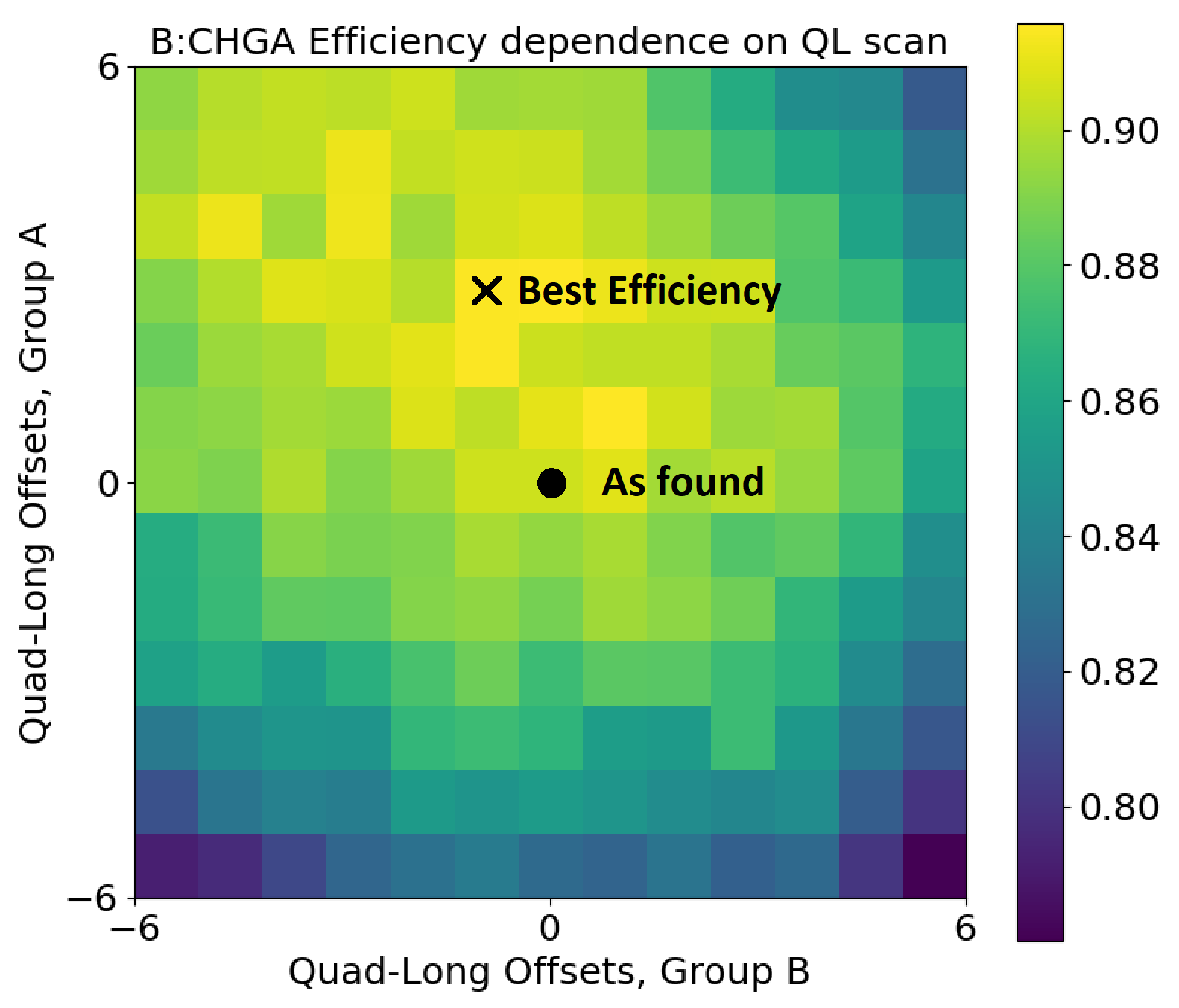 27
3/10/2020
Jeffrey Eldred | Booster Half-Integer Correction
28
2Qy Compensation (Nominal Intensity, Tune)
The quad-scan shows a clear improvement from 90 – 92%!

Except remember operational was ~93%
	- efficiciency low because of lower rep. rate & higher intensity.
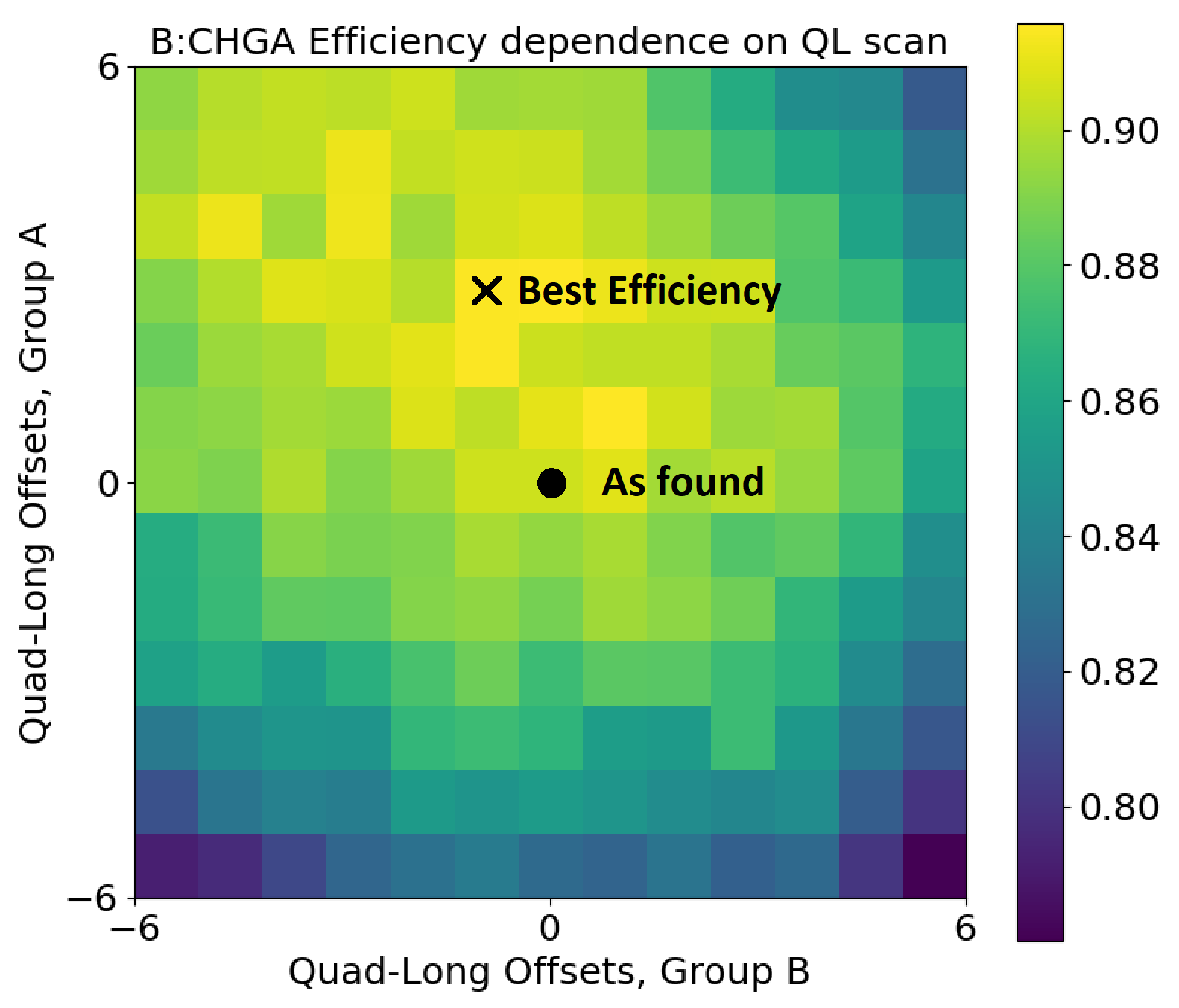 Encouragingly, best efficiency matches results from Qy=0.54 study and prediction from MAD-X model.

However, the efficiency is not round like the previous study:
	-losses from quad-scan are 	distorted by other effects.
28
3/10/2020
Jeffrey Eldred | Booster Half-Integer Correction
29
Beam-loss Monitors
Col. Loss at 10ms                      Ext. Dogleg Loss at 33ms
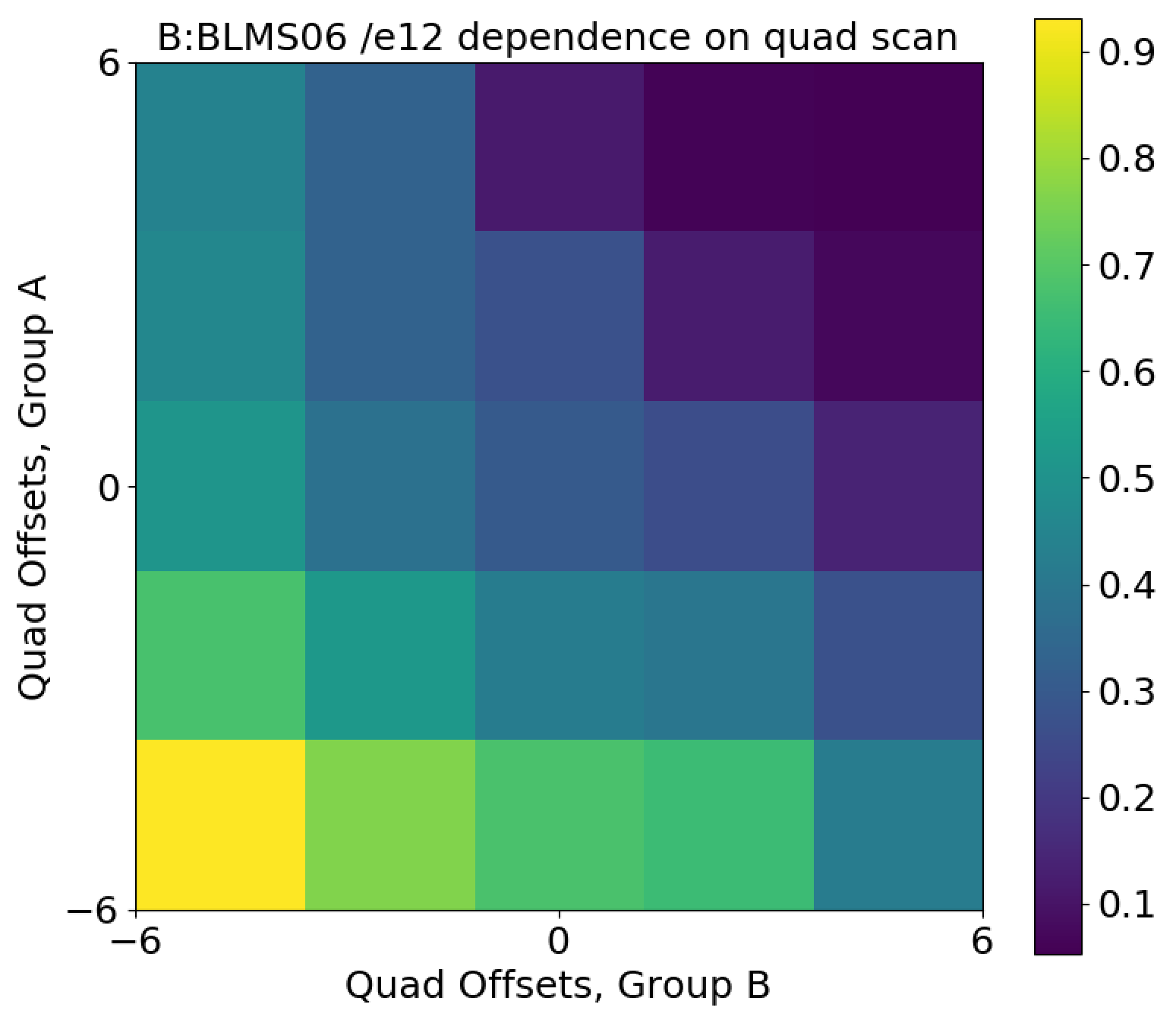 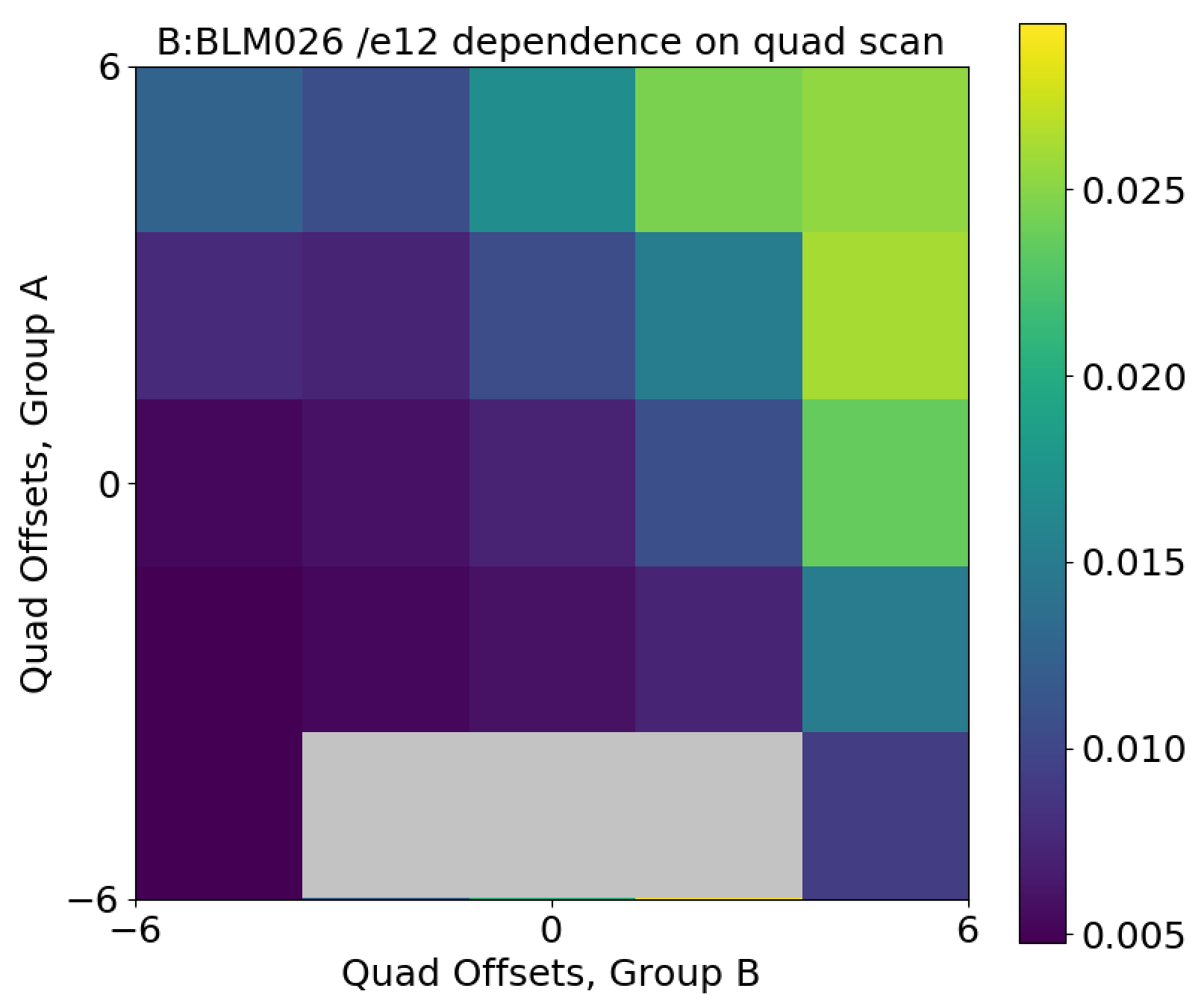 The quad long groups also have a strong effect on the loss profile.

We may have to iterate 2Qy with the other tuning – orbits, injection-matching.
29
3/10/2020
Jeffrey Eldred | Booster Half-Integer Correction
30
Comparison of Loss Profile
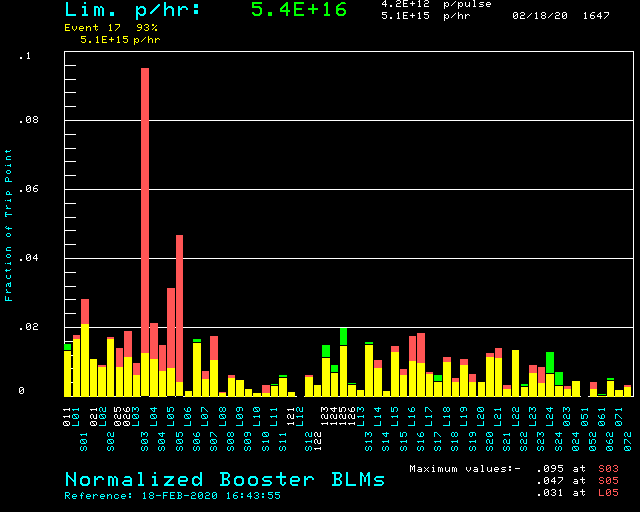 Yellow plus Red:
Worse than nominal.

Yellow minus Green:
Better than nominal.
30
3/10/2020
Jeffrey Eldred | Booster Half-Integer Correction
31
31
Jan. 22 & Feb. 18 Studies
Emittance Measurements
31
3/10/2020
Jeffrey Eldred | Booster Half-Integer Correction
32
IPM Measurements
The Booster has horizontal and vertical ionization profile monitors that use high voltage plates to collect ions from interactions between the beam and residual gas.

The ions collected by micro-channel plates provide the beam profile, with some distortion.

The profile diagnostic provides useful information about beam size within the ramp.
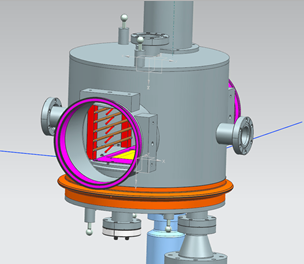 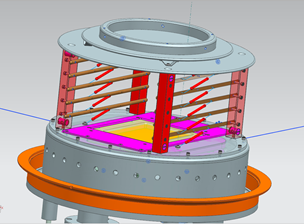 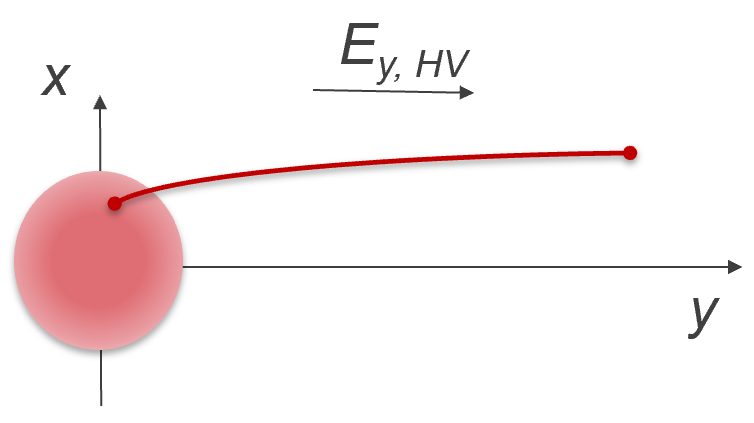 32
3/10/2020
Jeffrey Eldred | Booster Half-Integer Correction
33
Early Emittance Growth
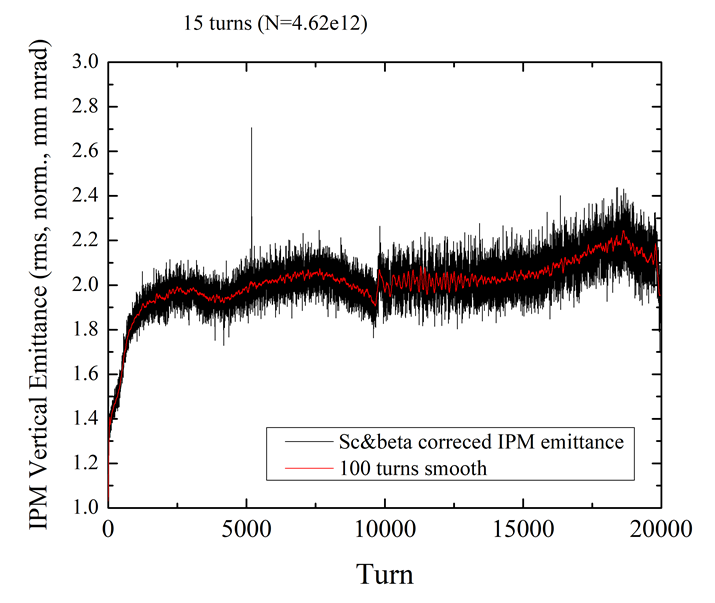 ~ +30% Injection
Emittance Growth

~ +10% Acceleration
Emittance Growth
V. Shiltsev
V. Kapin
33
3/10/2020
Jeffrey Eldred | Booster Half-Integer Correction
34
IPM Measurements of 2Qy Correction
Horz., turn 1000                       Vert., turn 1000
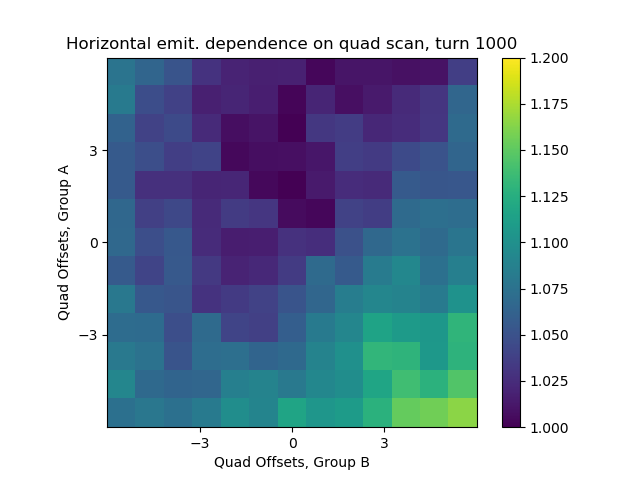 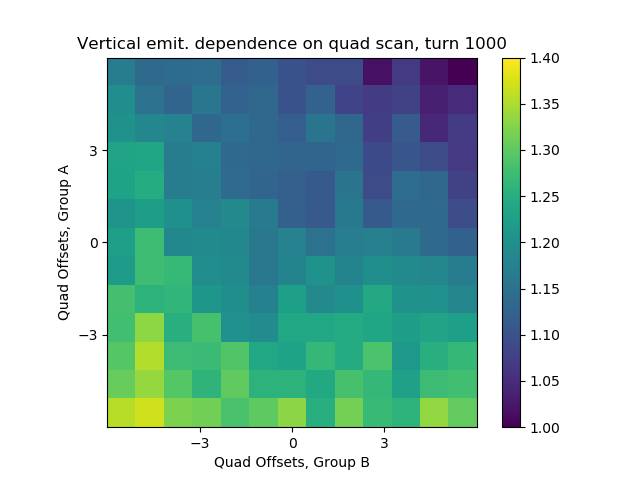 Interestingly, the horizontal emittance shows a local minimum coinciding with the best efficiency case, but the vertical emittance does not.
34
3/10/2020
Jeffrey Eldred | Booster Half-Integer Correction
35
35
Summary
Summary of Results
- “Proof of Principle” successful – quad scans correct 2Qy resonance.

- Under operational conditions, initial efforts are encouraging but the broader effect on loss profile has to be taken into account.

- Surprisingly, 2Qy correction seems to minimize horizontal emittance.

Future Work
- Tuning to better understand impact on loss profile.

- Instead of a DC-offset compensation, we can try to tailor the compensation to match each part of the ramp.

- Can we isolate the impact of the 2Qy correction circuit from 2Qx res.?

- What explains the pattern of emittance growth?

- Can we correct other resonances?
35
3/10/2020
Jeffrey Eldred | Booster Half-Integer Correction
36
36
Backup
36
3/10/2020
Jeffrey Eldred | Booster Half-Integer Correction
37
2Qx Compensation
The reduction in horizontal emittance from 2Qy made us interested in the effect of our correction on the 2Qx resonance.

We kept the best QL offsets for 2Qy, and scanned QS for 2Qx.
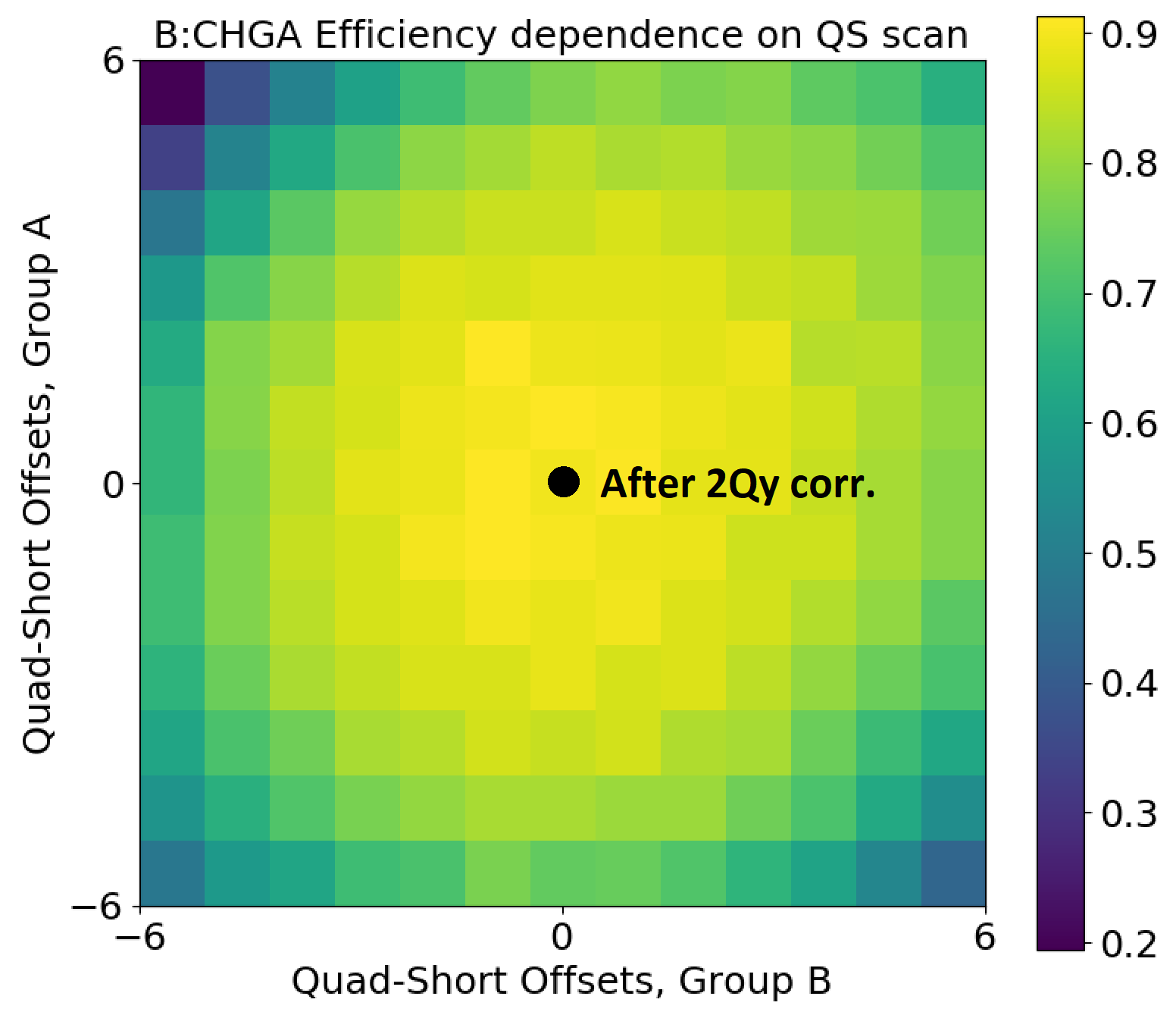 The 2Qx looks like it has already been corrected (within +/- 1 A) after the 2Qy correction.

Further:
- The best efficiency is “round”.
- The collimator loss is minimized
- The horz. emittance is minimized
37
3/10/2020
Jeffrey Eldred | Booster Half-Integer Correction